Архитектура Древнего Рима
Выполнил ученик
5”В”класса
Новопавловский Владислав.
В римском искусстве перио-да расцвета ведущую роль играла архитектура, памятни-ки которой и теперь, даже в развалинах покоряют своей мощью.В своих сооружениях римляне стремились подчер-кнуть силу и величие.
Говорят,если обрушится колизей,то вместе с ним рухнет и Рим,и весь мир.Первоначально это сооружение называлось Амфитеатр Флавия.Он мог одновременно вмещать 50 000 зрителей.Под его ареной находился лабиринт туннелей,где держали диких зверей.
Строительство Колизея продолжалось 8 лет- с 72 по 80 г. н.э. Начал постройку император Веспасиан,а закончил-его сын Тит.который,чтобы отпраздновать окончание строительства,объявил 100 дней непрерывных игр.
Долгое время Колизей служил для развлечений:римляне устраивали битвы гладиаторов,бои с дикими животными, инсценировки морских сражений.      В настоящее время это один из символов Рима и всей Италии.
Еще одним из самых известных архитектурных сооружений Рима является Пантеон. Это “Храм всех богов”,построенный в 126 г. н.э. при императоре Адриане.
По композиции и конструктивному решению Пантеон уникален в древнеримской архитектуре. Диаметр полусферического купола-свыше 43 метров.Через круглое отверстие в своде диаметром 9 метров в храм проникает дневной свет.Он остаётся в форме гигантско-го луча.
В Пантеоне покоятся многие известные личности, такие,например,как художники Рафаэль Санти и Аннибале Каррачи,короли Витторио Эммануэле II и Умберто I.      Вход в Пантеон свободный.
Триумфальная арка Константина (312-315 г.г. н.э.)-трёхпролётная арка,расположенная в Риме рядом с Колизеем.Её высота 21 метр,ширина-25.7 метров,глубина-7.4 метра.Основная часть выполнена из мраморных блоков.
Эта арка посвящена победе Константина над Максенцием в битве у Мильвийского моста 28 октября 312 г. н.э.Единственная в Риме арка,построенная в честь победы не над внешним врагом,а в гражданской войне.
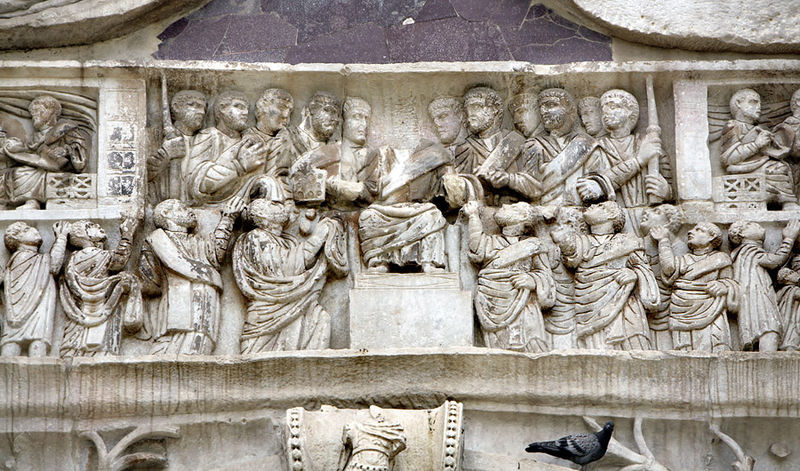 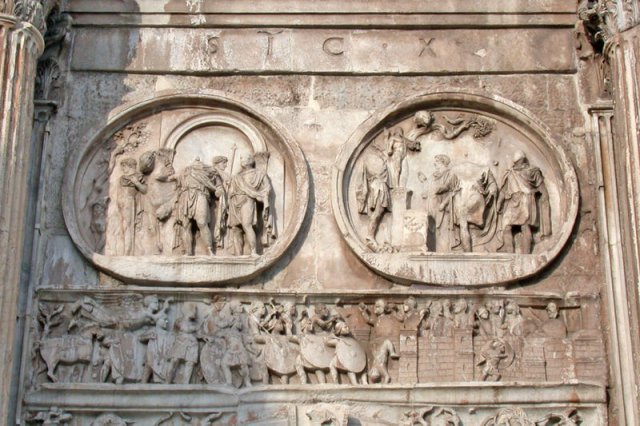 А теперь БЛИЦ-ВИКТОРИНА!
А теперь БЛИЦ-ВИКТОРИНА!
1.Сколько зрителей вмещал Колизей?
А теперь БЛИЦ-ВИКТОРИНА!
1.Сколько зрителей вмещал Колизей?
Ответ: 50 000 зрителей.
А теперь БЛИЦ-ВИКТОРИНА!
1.Сколько зрителей вмещал Колизей?
Ответ: 50 000 зрителей.
  2.Сколько лет строился Колизей?
А теперь БЛИЦ-ВИКТОРИНА!
1.Сколько зрителей вмещал Колизей?
Ответ: 50 000 зрителей.
  2.Сколько лет строился Колизей?
Ответ:8 лет.
А теперь БЛИЦ-ВИКТОРИНА!
1.Сколько зрителей вмещал Колизей?
Ответ: 50 000 зрителей.
  2.Сколько лет строился Колизей?
Ответ:8 лет.
  3.Назовите излюбленное зрелище римлян.
А теперь БЛИЦ-ВИКТОРИНА!
1.Сколько зрителей вмещал Колизей?
Ответ: 50 000 зрителей.
  2.Сколько лет строился Колизей?
Ответ:8 лет.
  3.Назовите излюбленное зрелище римлян.
Ответ: Гладиаторские бои.
4.При каком императоре был построен “Храм всех богов.”?
4.При каком императоре был построен “Храм всех богов.”?
Ответ: При Адриане.
4.При каком императоре был построен “Храм всех богов.”?
Ответ: При Адриане.
   5.Сколько стоит вход в Пантеон?
4.При каком императоре был построен “Храм всех богов.”?
Ответ: При Адриане.
   5.Сколько стоит вход в Пантеон?
Ответ: Нисколько.Вход свободный.
4.При каком императоре был построен “Храм всех богов.”?
Ответ: При Адриане.
   5.Сколько стоит вход в Пантеон?
Ответ: Нисколько.Вход свободный.
   6.Сколько лет строилась Триумфальная 
   арка?
4.При каком императоре был построен “Храм всех богов.”?
Ответ: При Адриане.
   5.Сколько стоит вход в Пантеон?
Ответ: Нисколько.Вход свободный.
   6.Сколько лет строилась Триумфальная 
   арка?
Ответ:3 года.
4.При каком императоре был построен “Храм всех богов.”?
Ответ: При Адриане.
   5.Сколько стоит вход в Пантеон?
Ответ: Нисколько. Вход свободный.
   6.Сколько лет строилась Триумфальная
   арка?
Ответ:3 года
   7.С кем бился Константин у Мильвийского
   моста?
4.При каком императоре был построен “Храм всех богов.”?
Ответ: При Адриане.
   5.Сколько стоит вход в Пантеон?
Ответ: Нисколько. Вход свободный.
   6.Сколько лет строилась Триумфальная
   арка?
Ответ:3 года
   7.С кем бился Константин у Мильвийского
   моста?
Ответ: С Максенцием.
Спасибо за внимание 